IENG 366
Planning and Forecasting
Reading:  pp. 86 – 106.
IMPORTANCE OF PLANNING
“The general who wins a battle makes many calculations in his temple ere the battle is fought.  The general that loses a battle makes few calculations before hand.  It is by attention to this point that I can see who is likely to win or lose.”
Sun Tsu
Planning
Organizing
Staffing
Leading
Controlling
Functions of Managers: Kootz (Fayol)
Provides a method for identifying objectives
Designs a sequence of programs and activities to achieve objectives
Planning
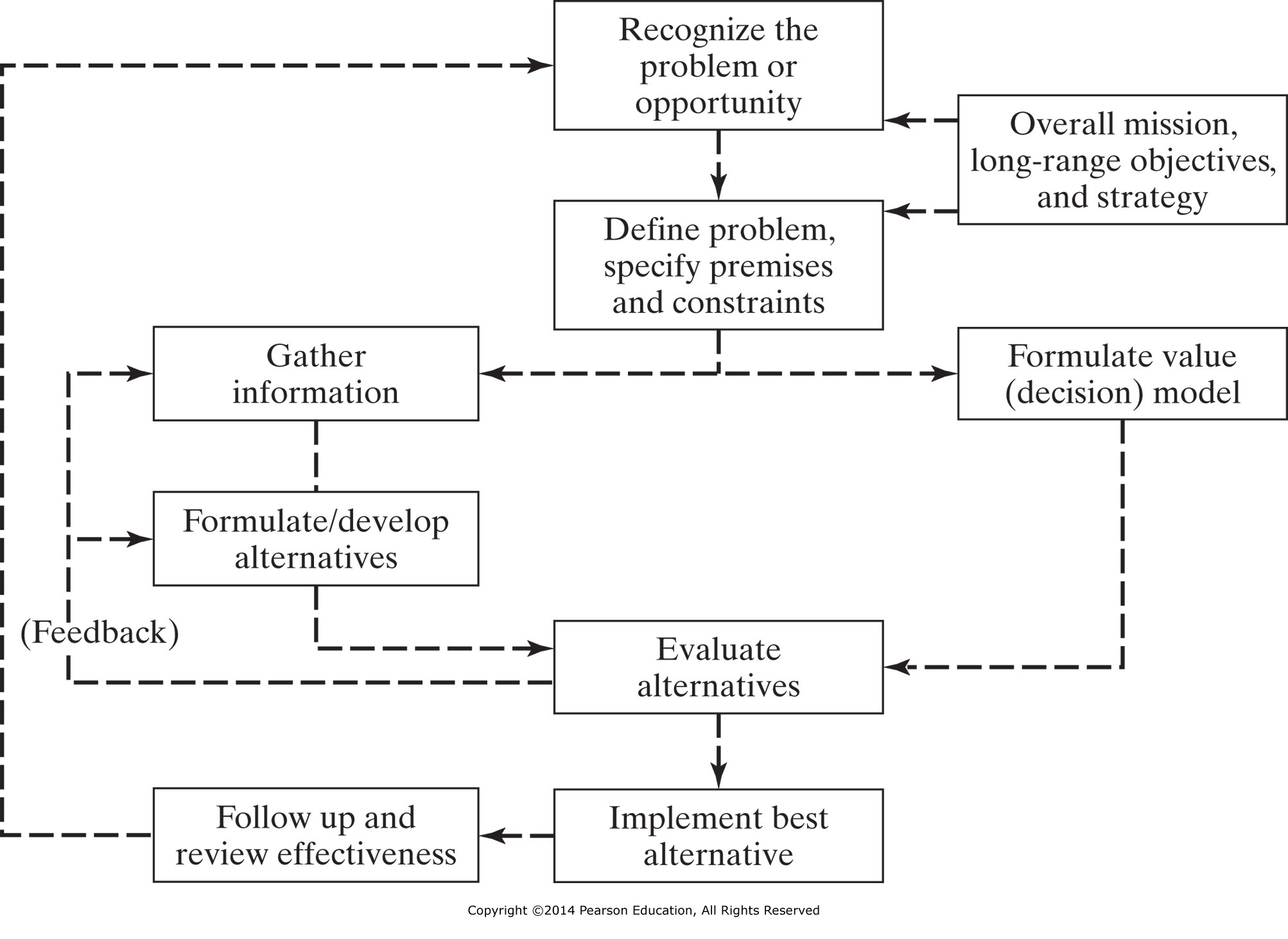 Planning / Decision-Making Process
Plan to Plan
	
People implementing plan should be involved in preparing plan
Effective Planning
All Planning is Customer Driven


Mission:
	 
Goal(s):
	 
Objectives:
	 
Strategies:
Planning:  Foundation
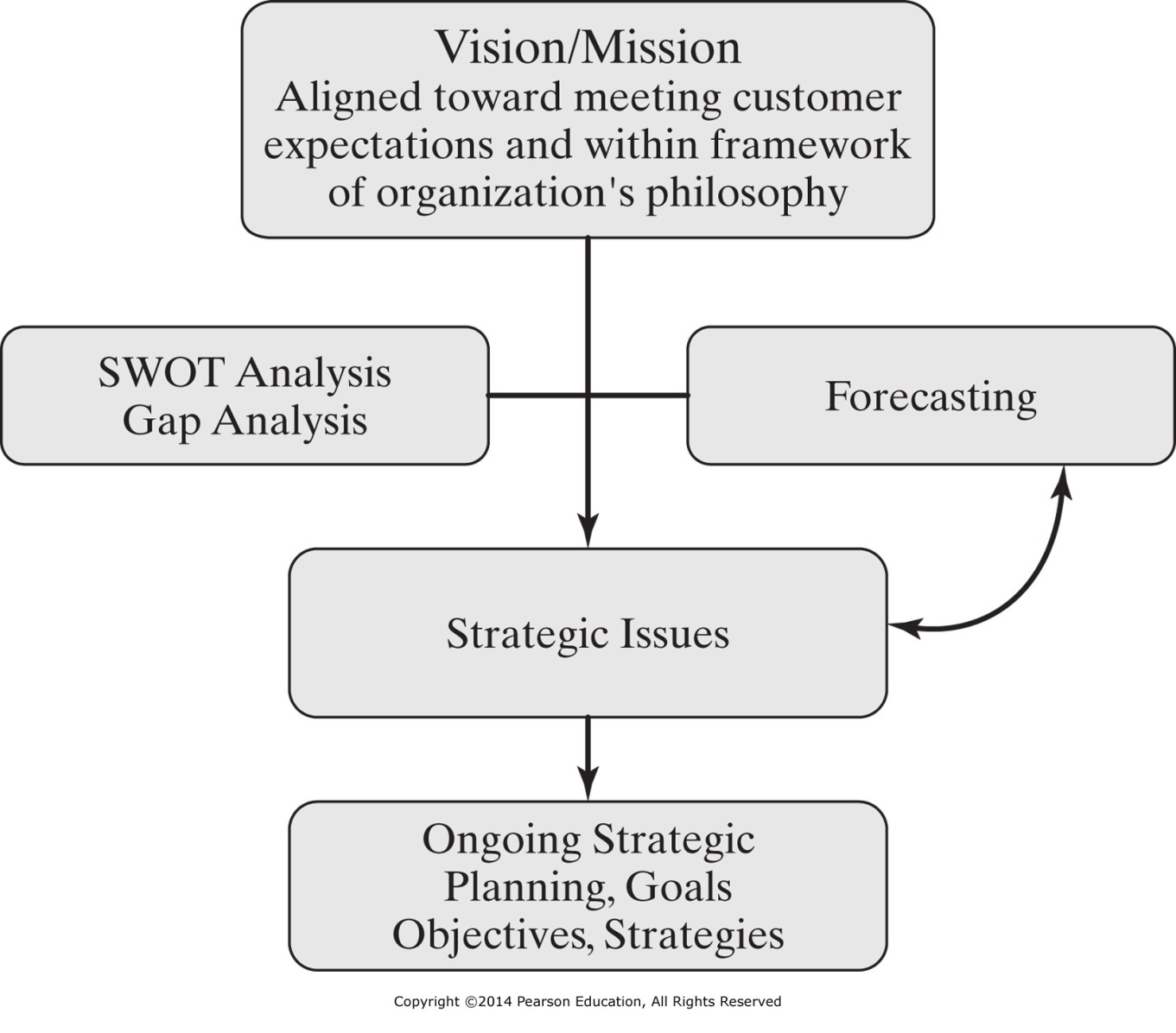 Figure 4-2   Strategic planning.
Vision/Mission
SWOT Analysis
Gap Analysis
Goals
Objectives
Strategies
Strategic Planning
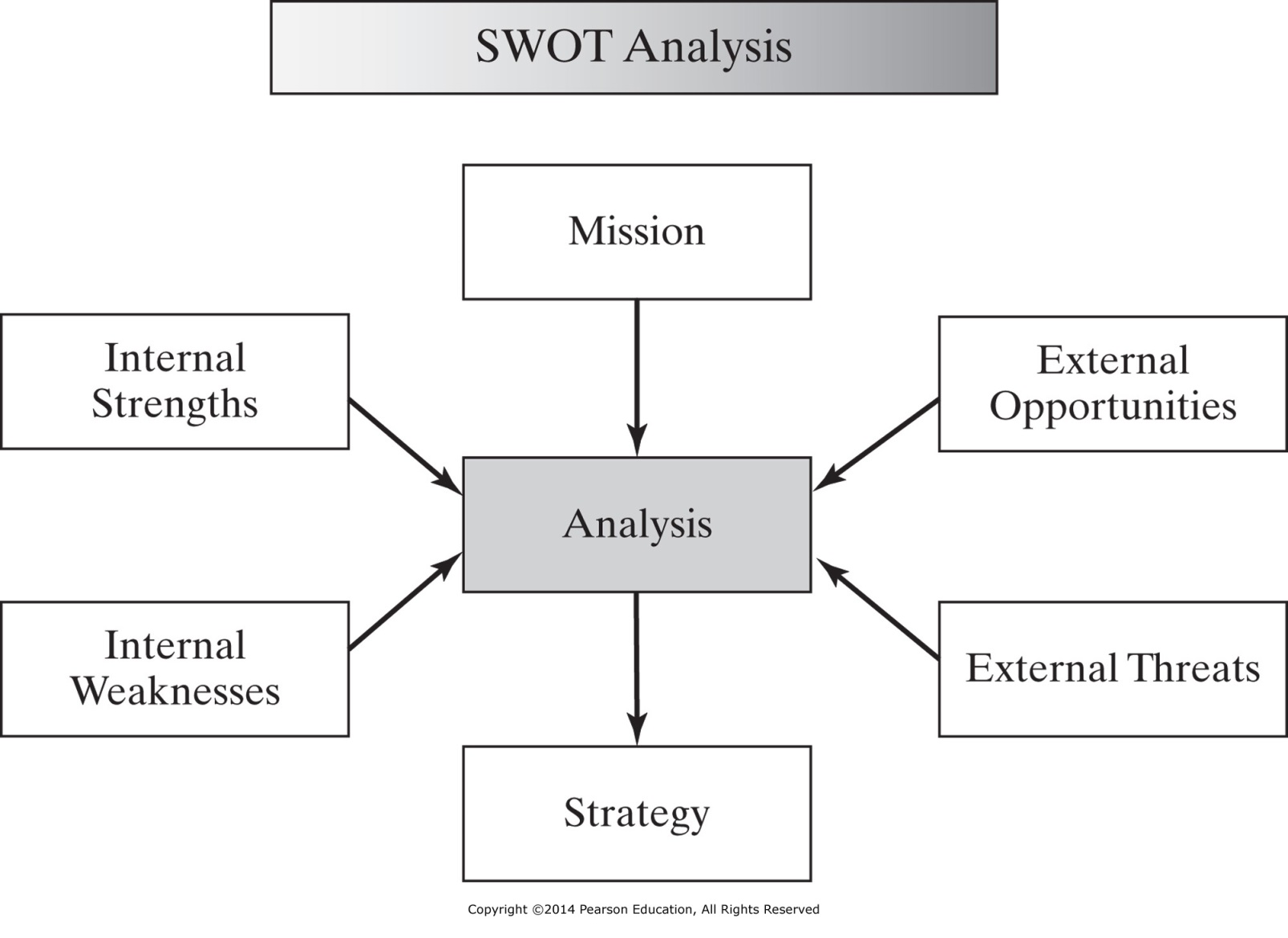 A gap analysis is a technique used to analyze/assess where you currently are with respect to where you would like to be in the future
Internal Elements

Strengths:
	Build on these
Weaknesses:
	Resolve these

External Elements
Opportunities:
	Exploit these
Threats:
	Avoid these
Management
Marketing
Technology
Research
Finances
Systems

Customers
Competition
New Technologies
Government Policies
Planning:  SWOT Analysis
Mission
Goal 1
Goal 2
Goal 3
Objective 1
Objective 2
Strategy 1
Strategy 2
Strategic Planning
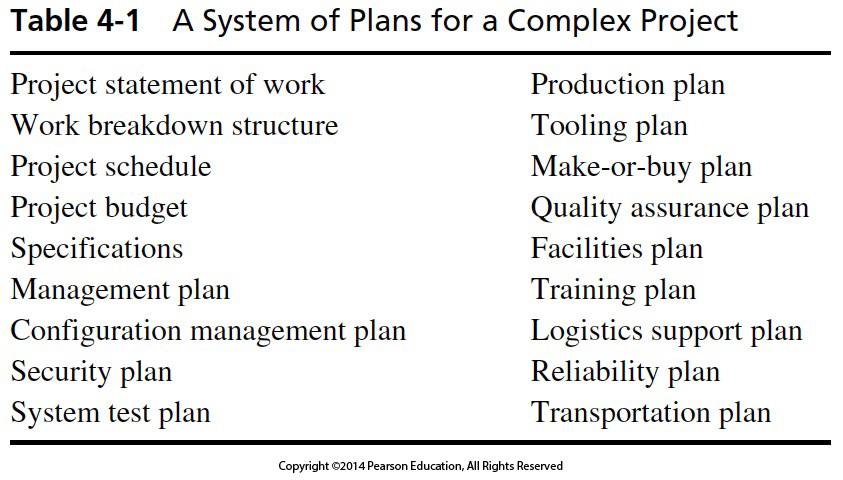 Table 4-1   A System of Plans for a Complex Project
Strategic Aspects:
What is the Problem/Purpose?
Establish Goal/Objectives
What Client Need is Being Satisfied by the Project?
Identify Success Criteria
Operational (Tactical) Aspects:
What must be done?
Who will do it?
How will it be done?
When must it be done?
How much will it cost?
What do we need to do it?
Planning
A vision statement describes in graphic terms where the goal-setters want to position themselves in the future.
Vision Statement
“A personal computer on every  desk, and every computer running  Microsoft software.”
Vision Statement:  Microsoft (1980s)
Suggests ways (strategies) to identify  and to move toward desired future  states
 Consists of the process of  developing and implementing plans  to reach goals and objectives
Strategic Plan
First step in planning process

Not a business plan
Not an operational plan

What do we want to do

Resembles a vision statement 
Has a more immediate business focus with a time horizon
Strategic Plan:Mission Statement
Gives purpose and direction
Used as continual point of reference for questions regarding scope or purpose

Addresses Questions such as:
What do we do?
Why?
For whom do we do it?
Strategic Plan: Goal Statement
More detailed goal statement
Clarifies a goal

How do we go about it?
To (action verb)
Rest of statement is directional, not detail

Objectives must be consistent with the organization
Strategic Plan: Objectives
Objectives for Organizational Survival:*

Market Share
Innovation
Productivity
Physical and Financial Resources
Manager Performance and Development
Worker Performance and Attitude
Profitability
Social Responsibility
Goals and Objectives
*Peter Drucker
SMART Goals
Specific
Measurable
Attainable
Relevant (Realistic)
Trackable (Time-limited)
Planning: Developing Objectives
Management by Objectives
Commonly Referred to as MBO

Employed at every level
Negotiated with Subordinate

Periodic
Typically six months to one year

Review 
Focus is constructive (not blame)
End result is to establish next period objectives
May create new objectives
May extend some earlier objectives
May de-emphasize other objectives
Planning:  Managing Objectives
*Peter Drucker
Management by Objectives

Advantages:
Greater commitment and satisfaction by Subordinates
Enforced planning and prioritization by both Supervisors & Subordinates
More rational performance evaluation, because it is based on contribution to organizational objectives

Disadvantages:
Time and documentation required
Misuse (assigning rather negotiating tasks)
Gamesmanship
Tendancy to focus on a relatively few objectives that are easily verified, rather than the many complex objectives a professional must balance
Planning:  Managing Objectives
*Peter Drucker
Questions & Issues?
IENG 366 Engineering Management